Modeling stimulated Raman scattering andcross-beam energy transfer in direct-drive National Ignition Facility plasmas
Laser light
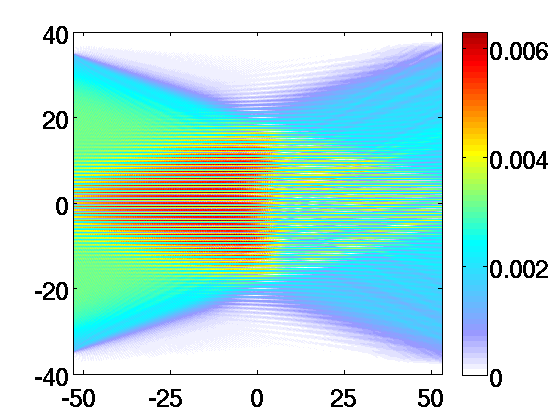 laser light
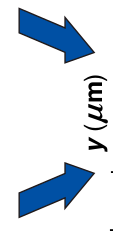 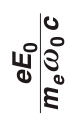 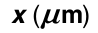 A. V. Maximov, J. G. Shaw,  and J. P. Palastro
University of Rochester
Laboratory for Laser Energetics
49th Annual Anomalous Absorption Conference
Telluride, CO
June  9 – 14, 2019
Summary
Saturation of the absolute instability of stimulated Raman scattering (SRS) determines the transmission of laser light through the instability region and can influence CBET
For the National Ignition Facility (NIF) conditions, the saturation of the SRS instability near the quarter-critical density has been modeled with Laser-Plasma Simulation Environment (LPSE)*.
The instability driven by single or multiple laser beams saturates dynamically due to coupling to incoherent low-frequency density perturbations .
SRS at saturation can couple to CBET via low-frequency density perturbations.
The instability saturation determines the power balance between the transmission of incoherent laser light past the quarter critical density and    the scattering  into Raman light and via CBET.
*J. F. Myatt et al., Phys. Plasmas 24, 056308 (2017)
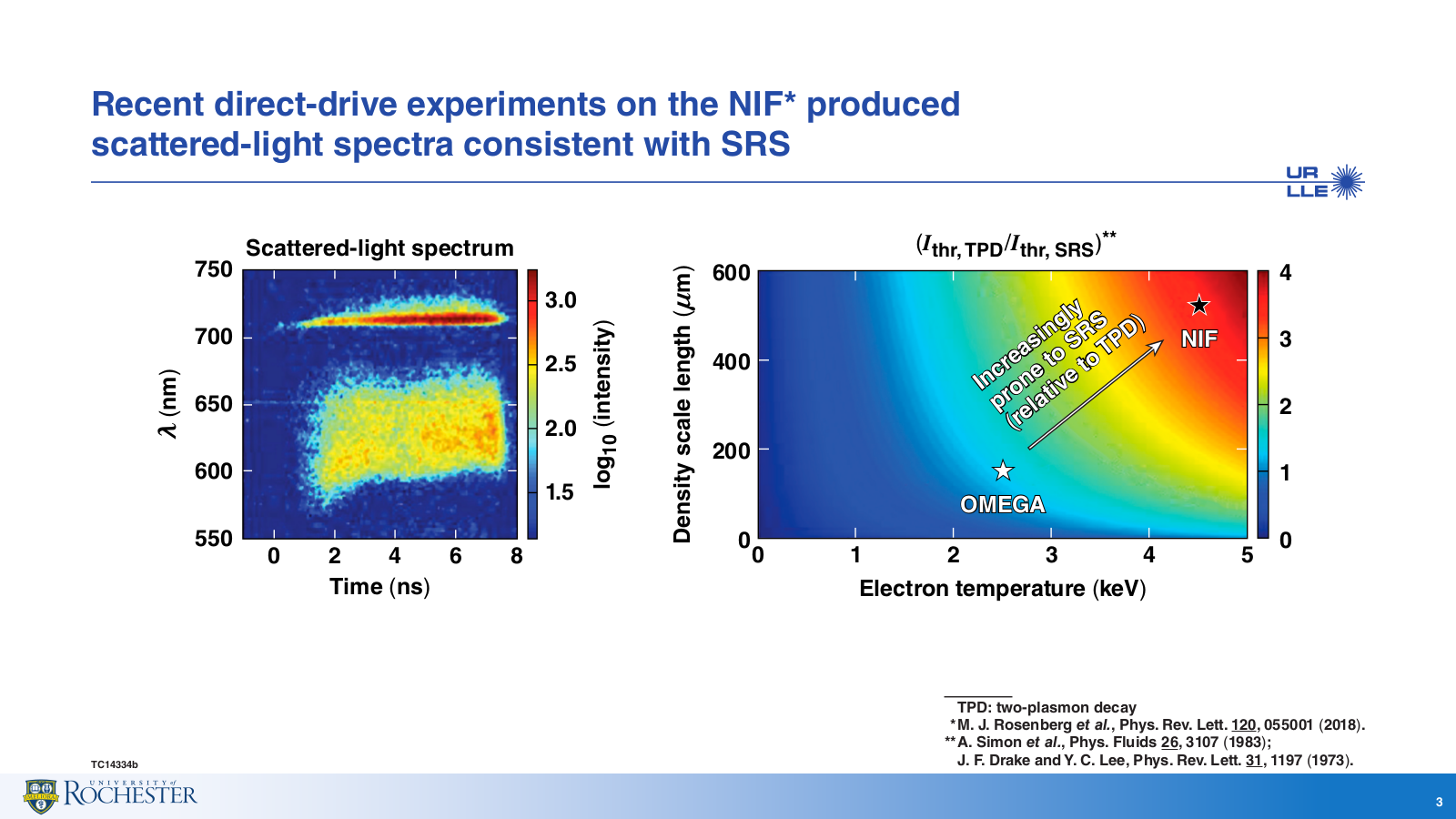 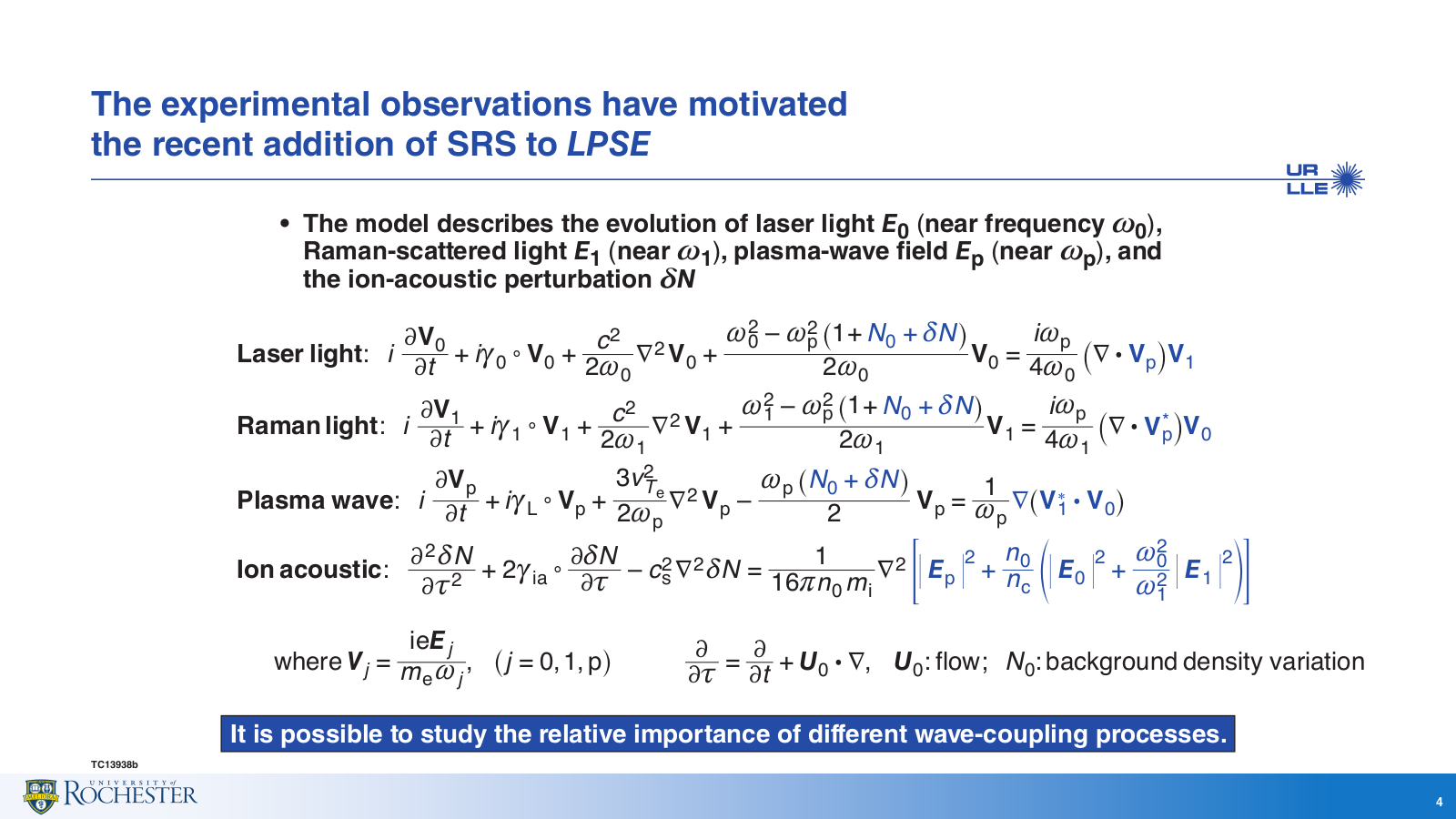 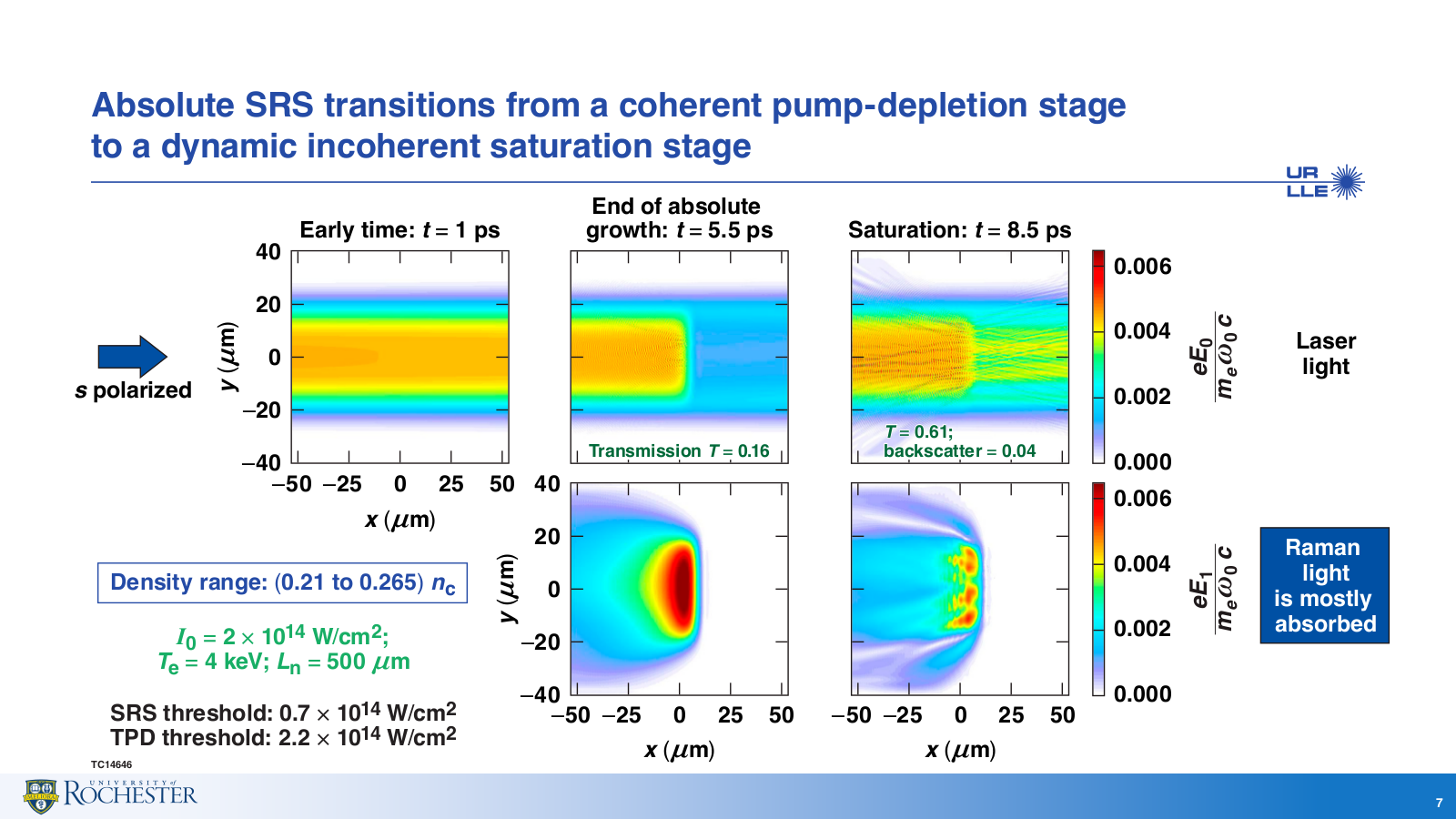 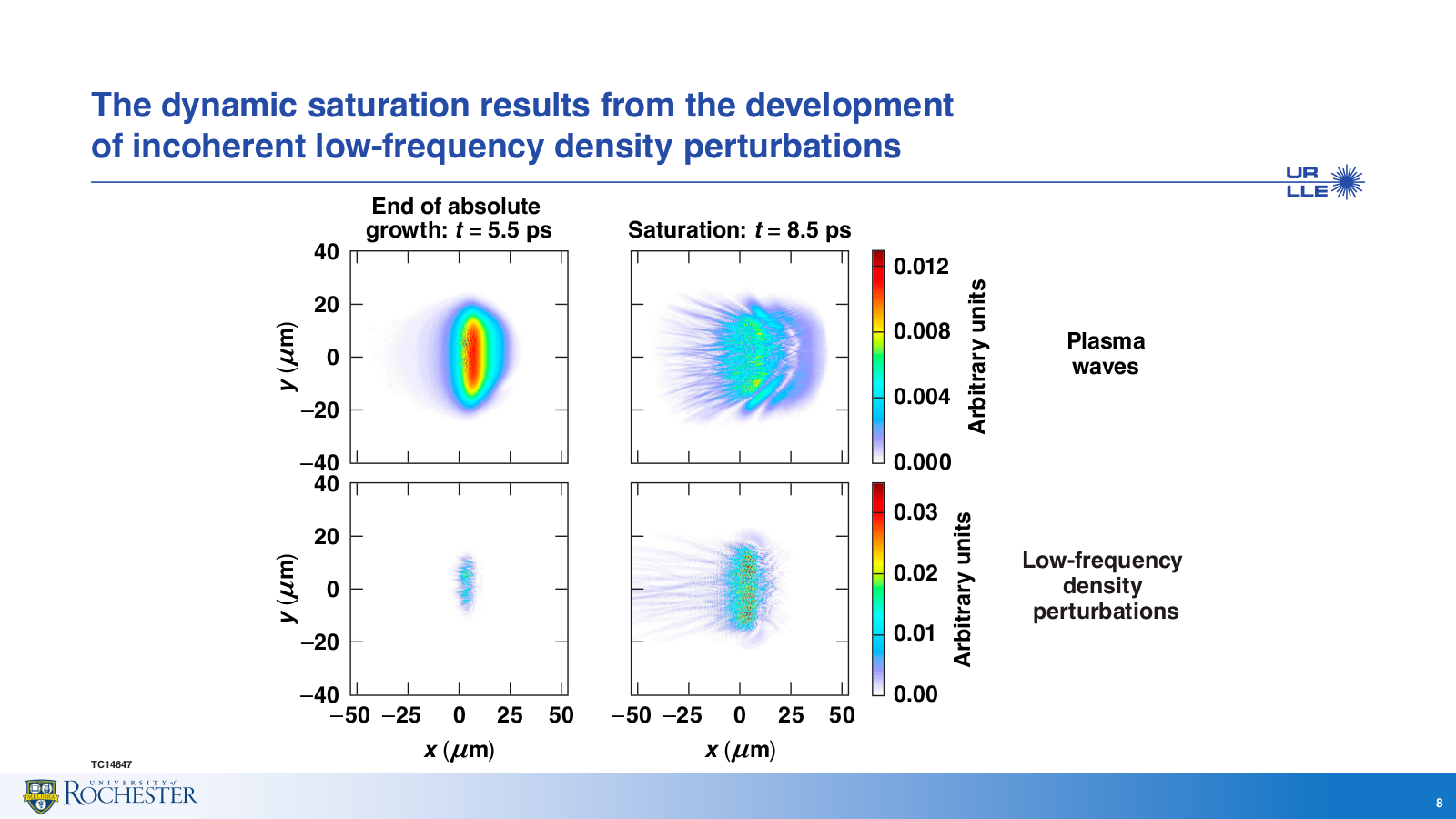 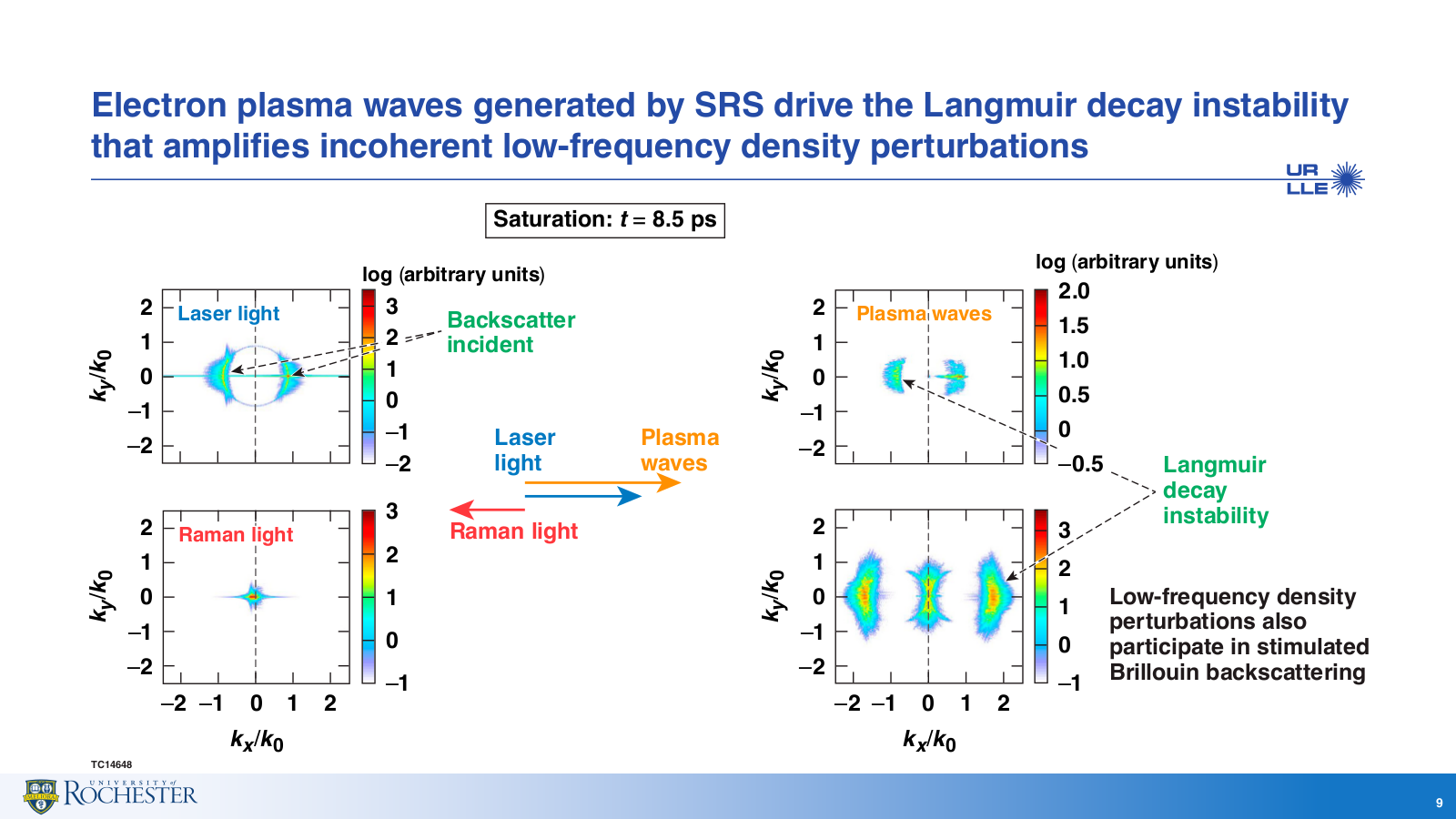 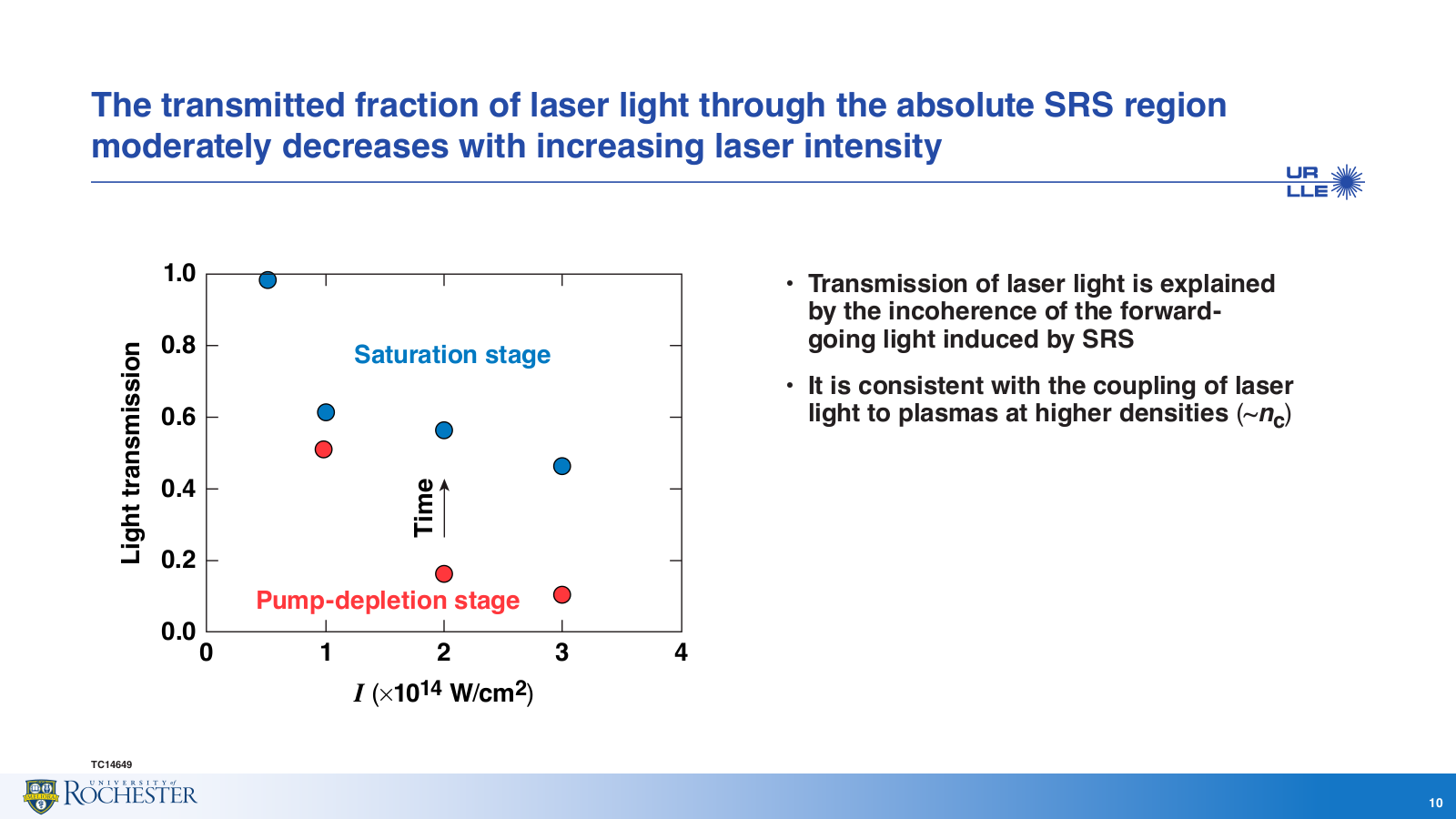 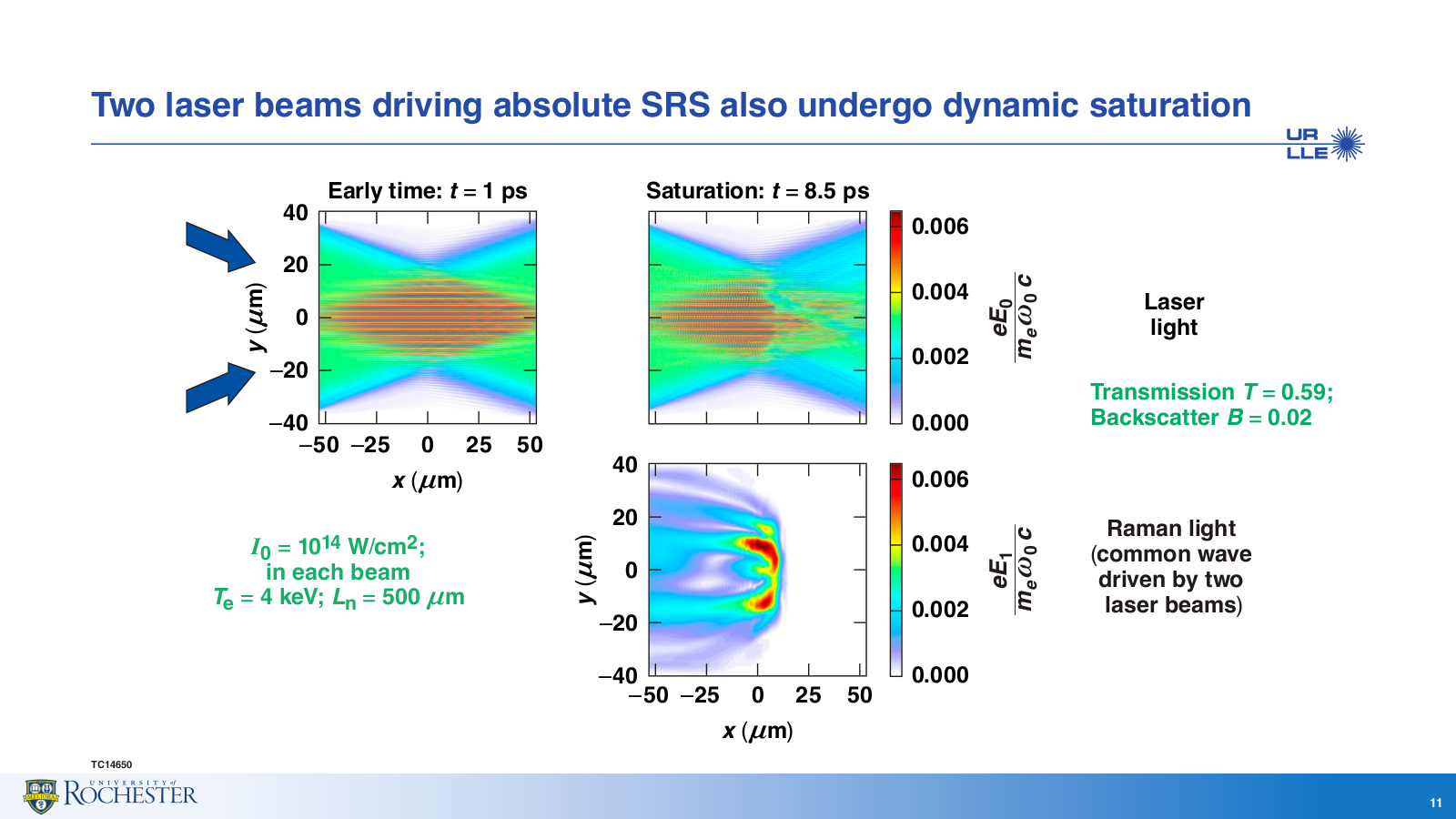 The spectra of scattered waves in saturation stage are broader in the case of two driving laser beams
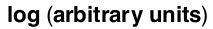 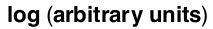 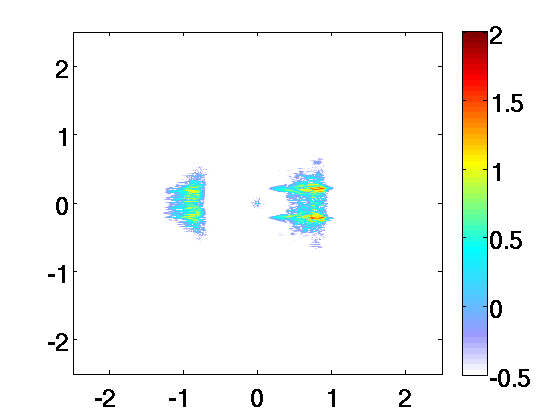 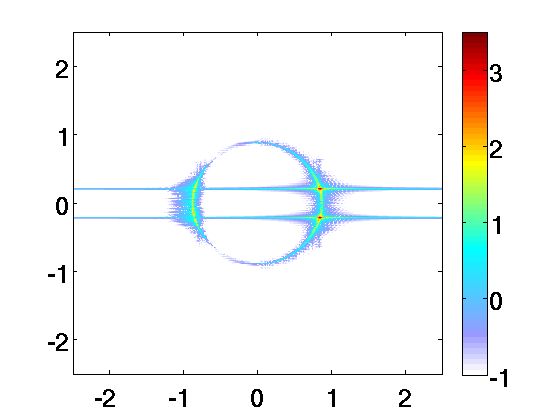 Saturation: 
t = 8.5ps
Laser light
Plasma waves
backscatter
incident
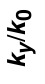 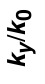 Plasma waves
Laser light
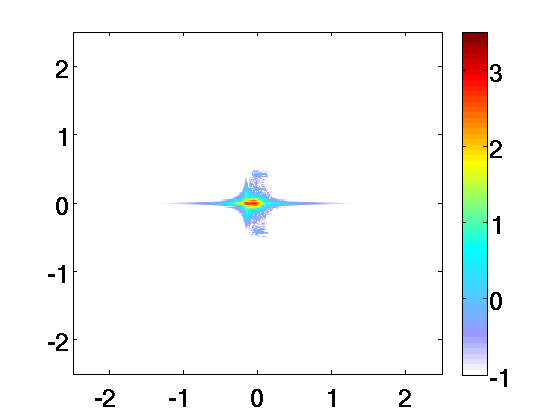 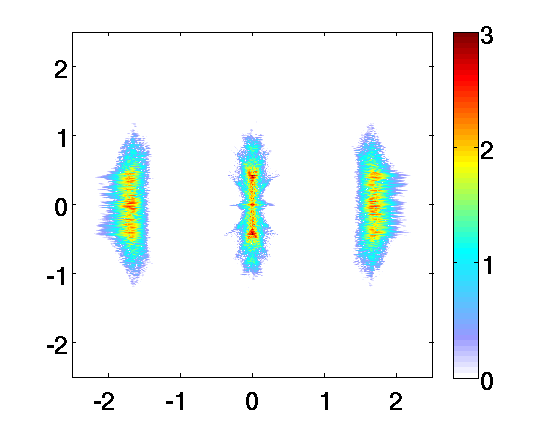 Raman light
Low-frequency 
density 
perturbations
Raman light
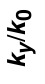 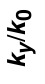 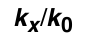 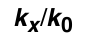 SRS and CBET can develop together when the flow velocity M=1 region is near quarter-critical density
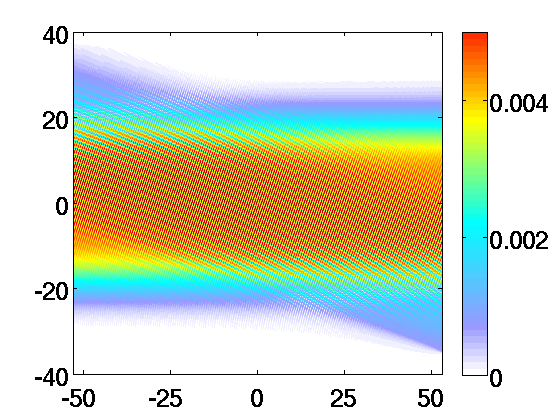 Laser light
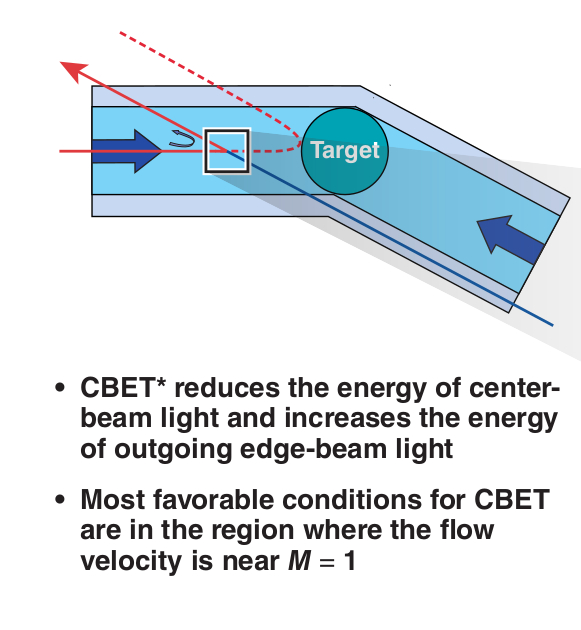 Early time:
 t = 1 ps
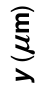 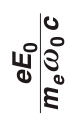 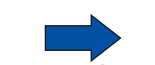 I0
0.1 I0
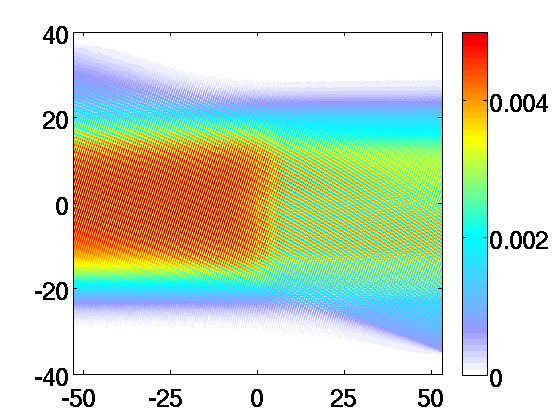 Saturation: 
t = 8.5ps
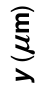 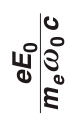 Transmission T=0.52
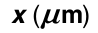 *I. V. Igumenshchev et al., Phys. Plasmas 19, 056314 (2012)
SRS at saturation and CBET can share the low-frequency density perturbations in the long wave-vector domain
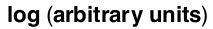 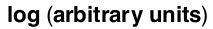 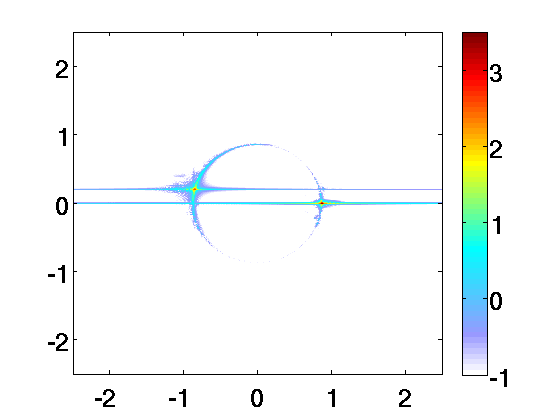 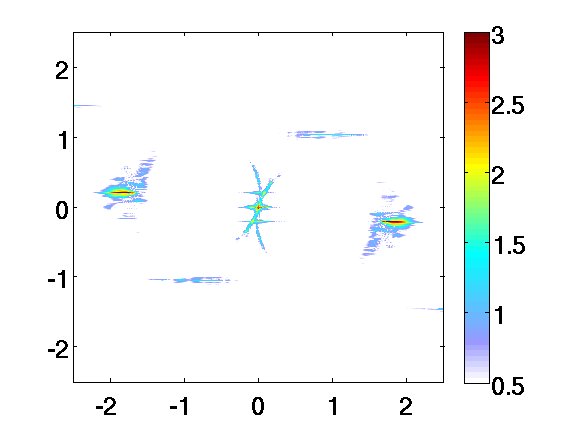 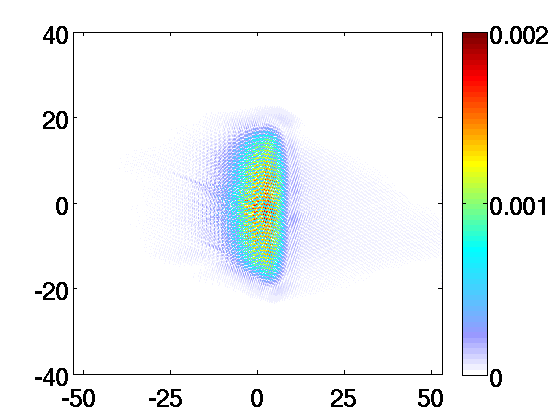 Laser light
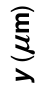 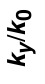 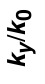 Low-frequency 
density 
perturbations
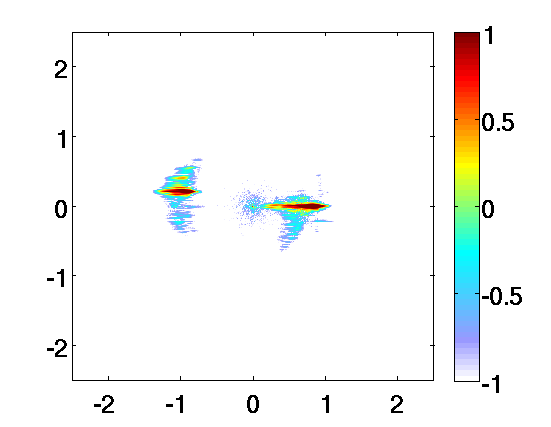 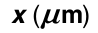 Plasma waves
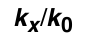 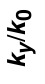 Saturation: 
t = 8.5ps
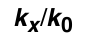 When the instability is driven by two laser beams, the interplay of SRS and CBET increases the level of density perturbations
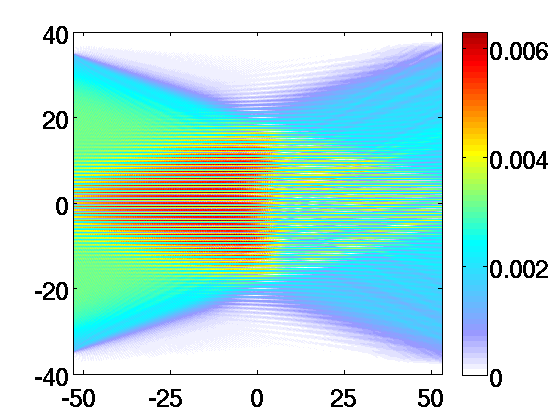 Laser light
Saturation: 
t = 8.5ps
Transmission
T=0.43
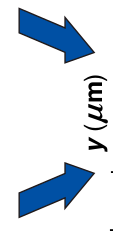 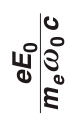 Low-frequency 
density 
perturbations
I0
0.1 I0
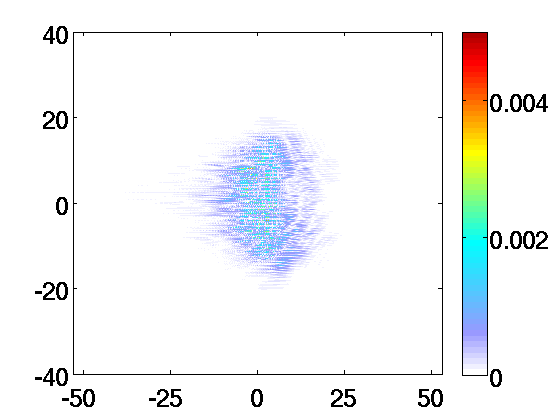 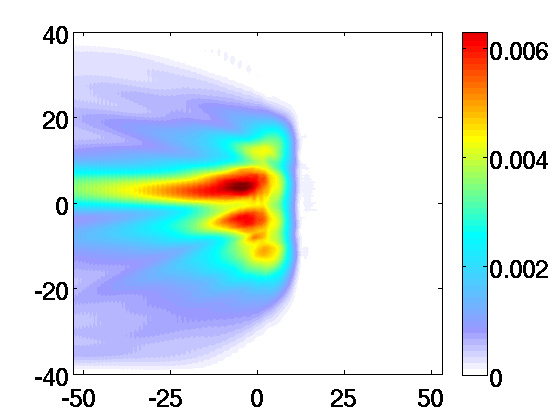 Raman light
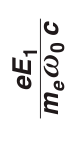 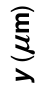 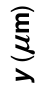 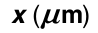 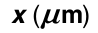 With the two driving laser beams there are multiple couplings between waves through low-frequency density perturbations
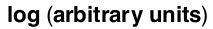 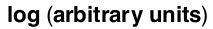 Saturation: 
t = 8.5ps
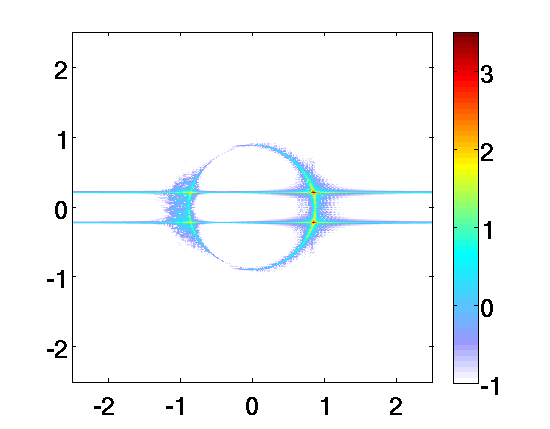 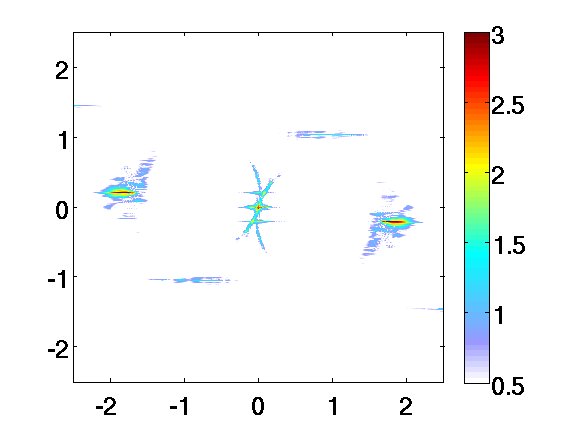 Laser light
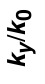 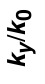 Low-frequency 
density 
perturbations
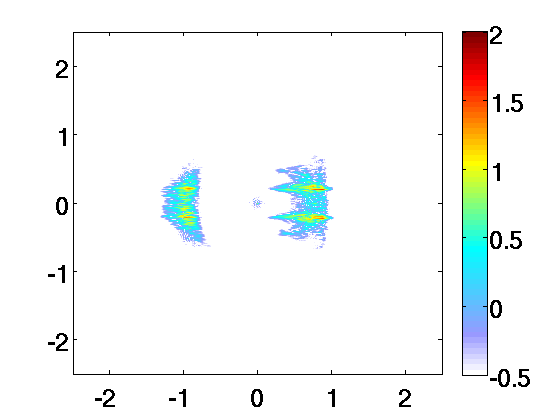 Plasma waves
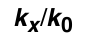 SRS drives LDI and these low-frequency 
density perturbations 
can increase CBET
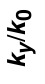 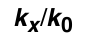 Summary/
Conclusions
Summary
Saturation of the absolute instability of stimulated Raman scattering (SRS) determines the transmission of laser light through the instability region and can influence CBET
For the National Ignition Facility (NIF) conditions, the saturation of the SRS instability near the quarter-critical density has been modeled with Laser-Plasma Simulation Environment (LPSE)*.
The instability driven by single or multiple laser beams saturates dynamically due to coupling to incoherent low-frequency density perturbations .
SRS at saturation can couple to CBET via low-frequency density perturbations.
The instability saturation determines the power balance between the transmission of incoherent laser light past the quarter critical density and    the scattering  into Raman light and via CBET.
*J. F. Myatt et al., Phys. Plasmas 24, 056308 (2017)